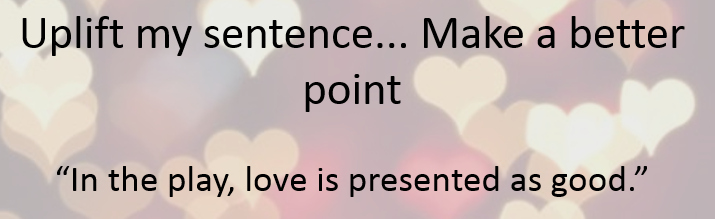 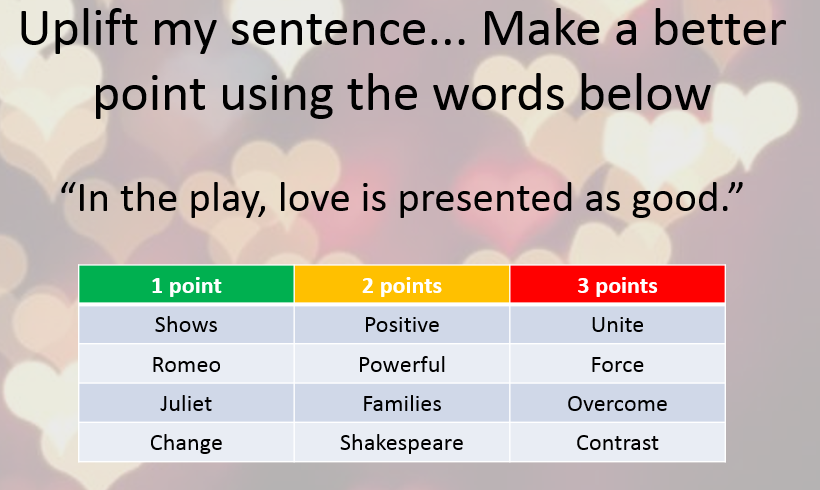 Uplifting sentences: potential impact
In Shakespeare’s play he presents love as powerful
Love is presented as powerful
1:




2:
In the play love is presented as powerful because it’s used to unite the families and overcome the hate between them
In Romeo and Juliet, Shakespeare shows love as powerful because it acts as a force to overcome the families’ hatred
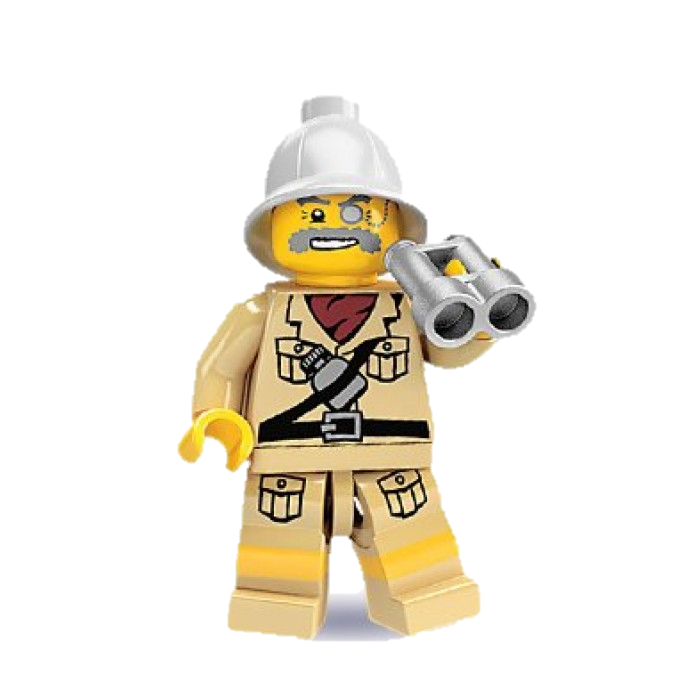 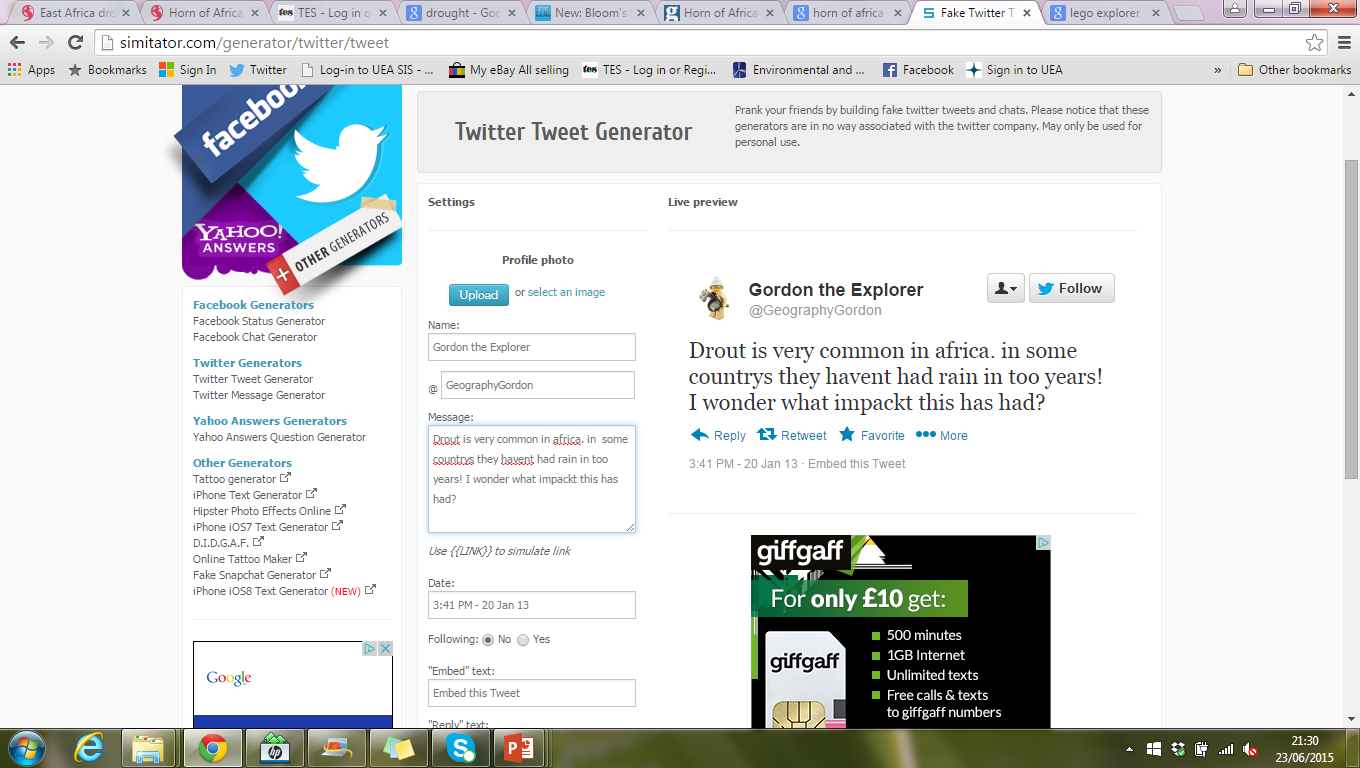 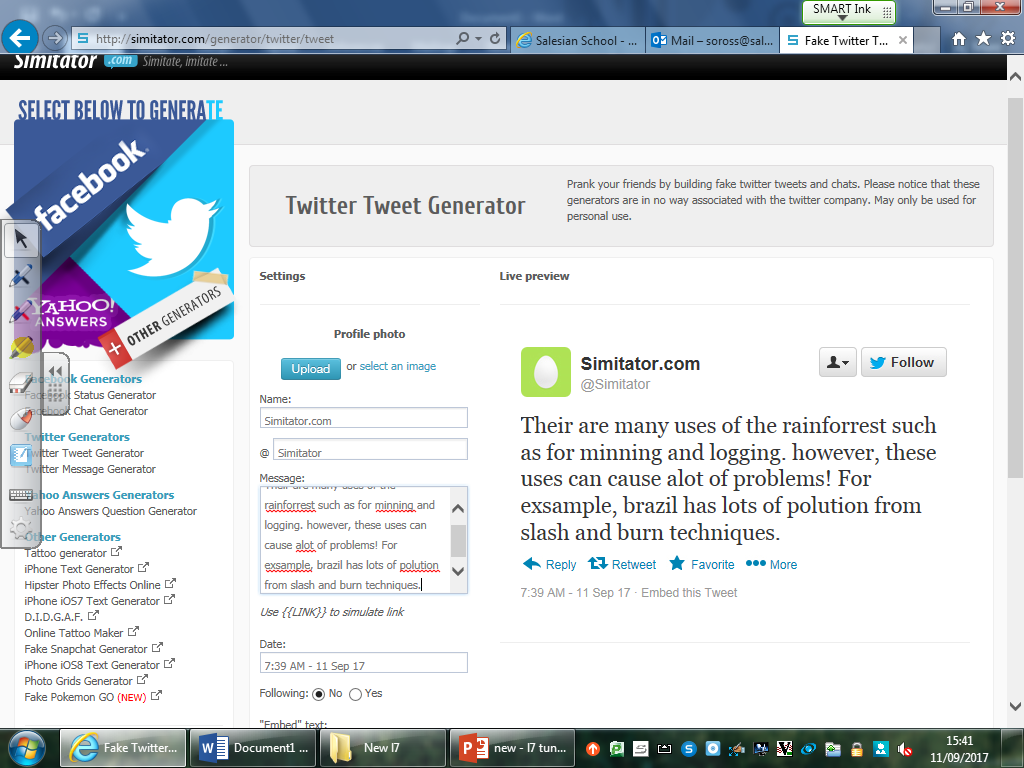 Their are many models to show populasion structure. The demographic transition model shows how a contry develops threw 5 stages. For egsample, in stage 1 birth rate and death rate are equal, but in stage 2 there are fewer deaths.
Correct Gordon the Explorer’s spelling, punctuation and grammar errors!
Enrichment:
Can you make Gordon sound more like a geographer? 
“in stage 1 birth rate and death rate are equal, but in stage 2 there are fewer deaths”
Improve this sentence!
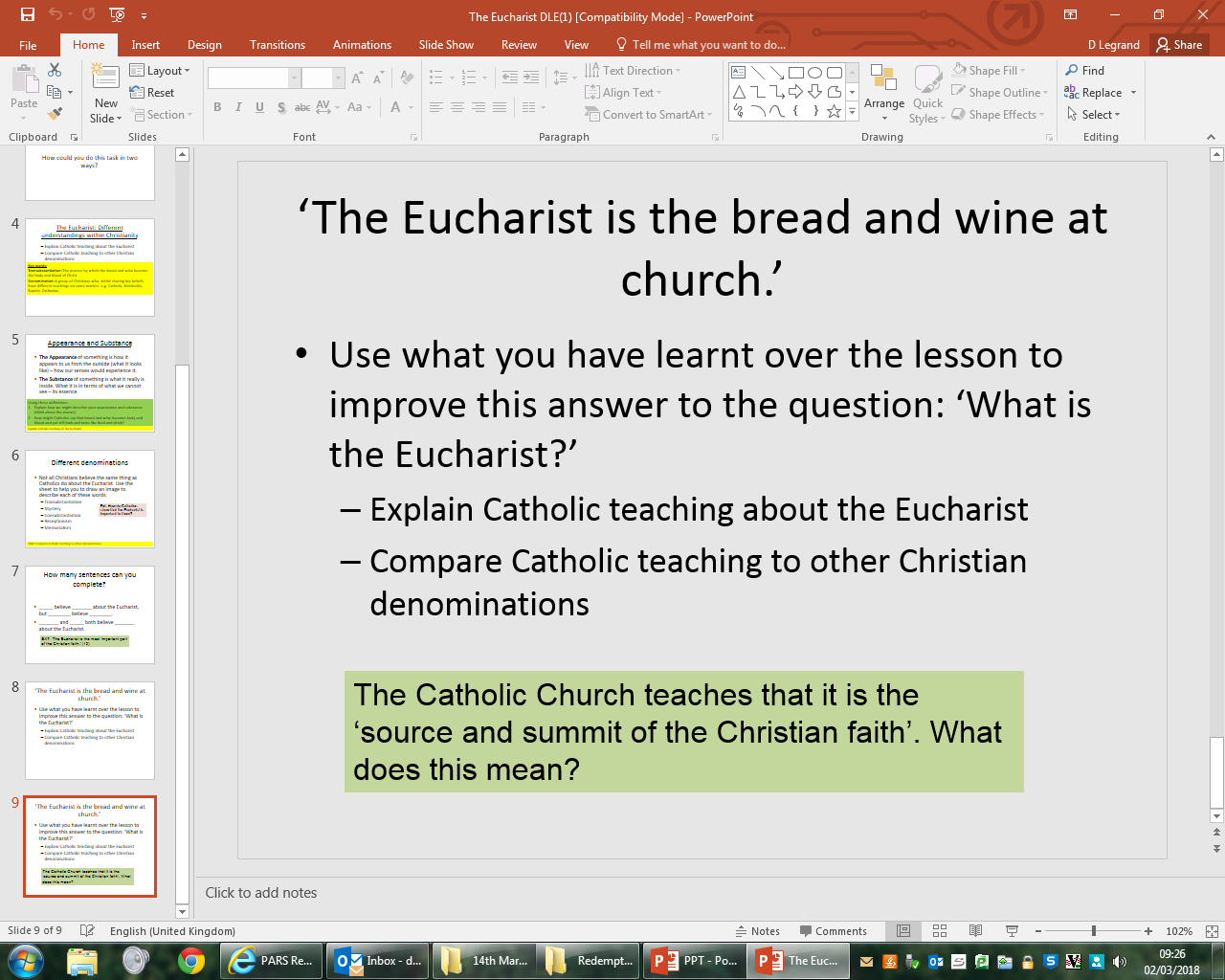 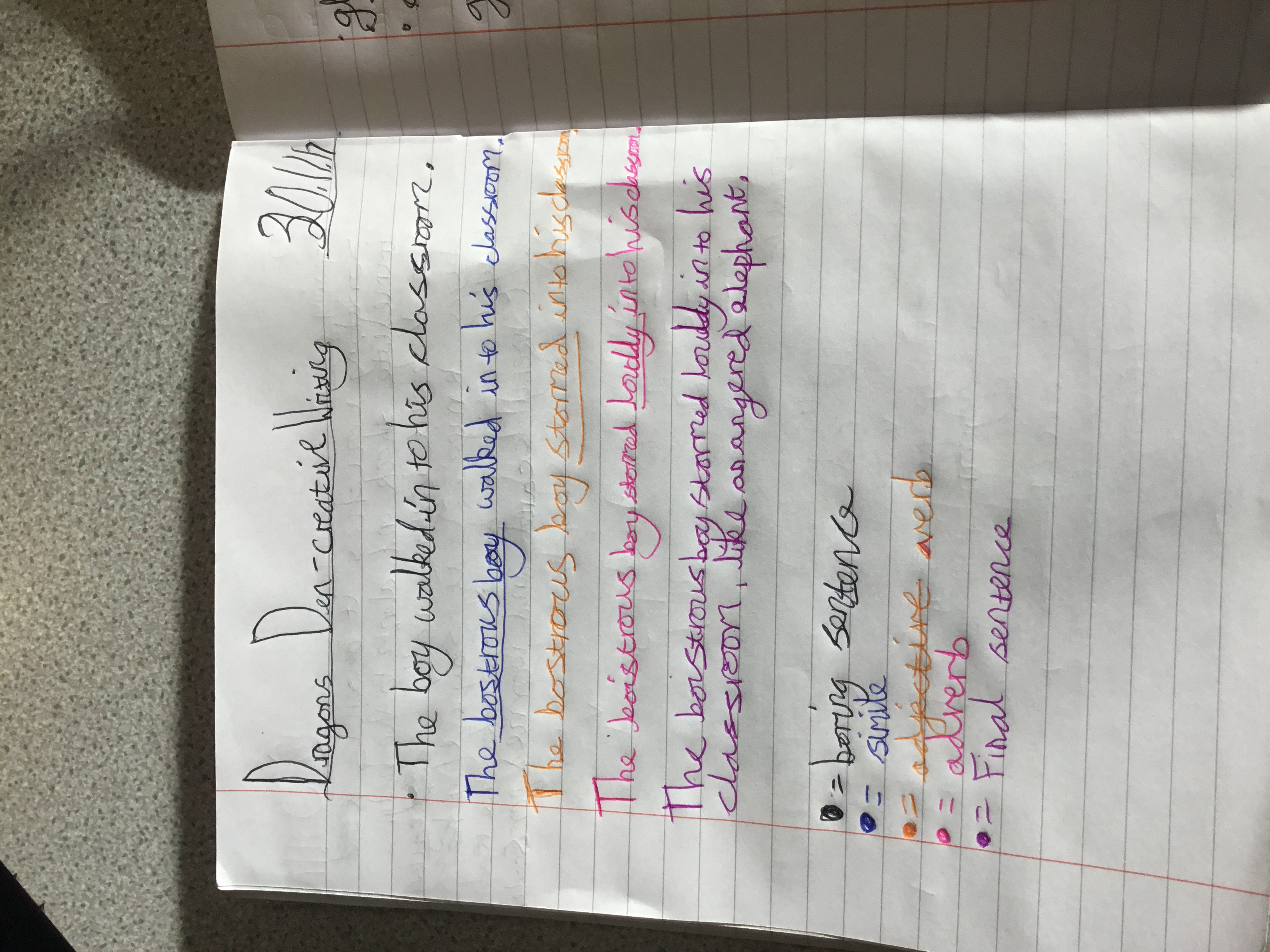 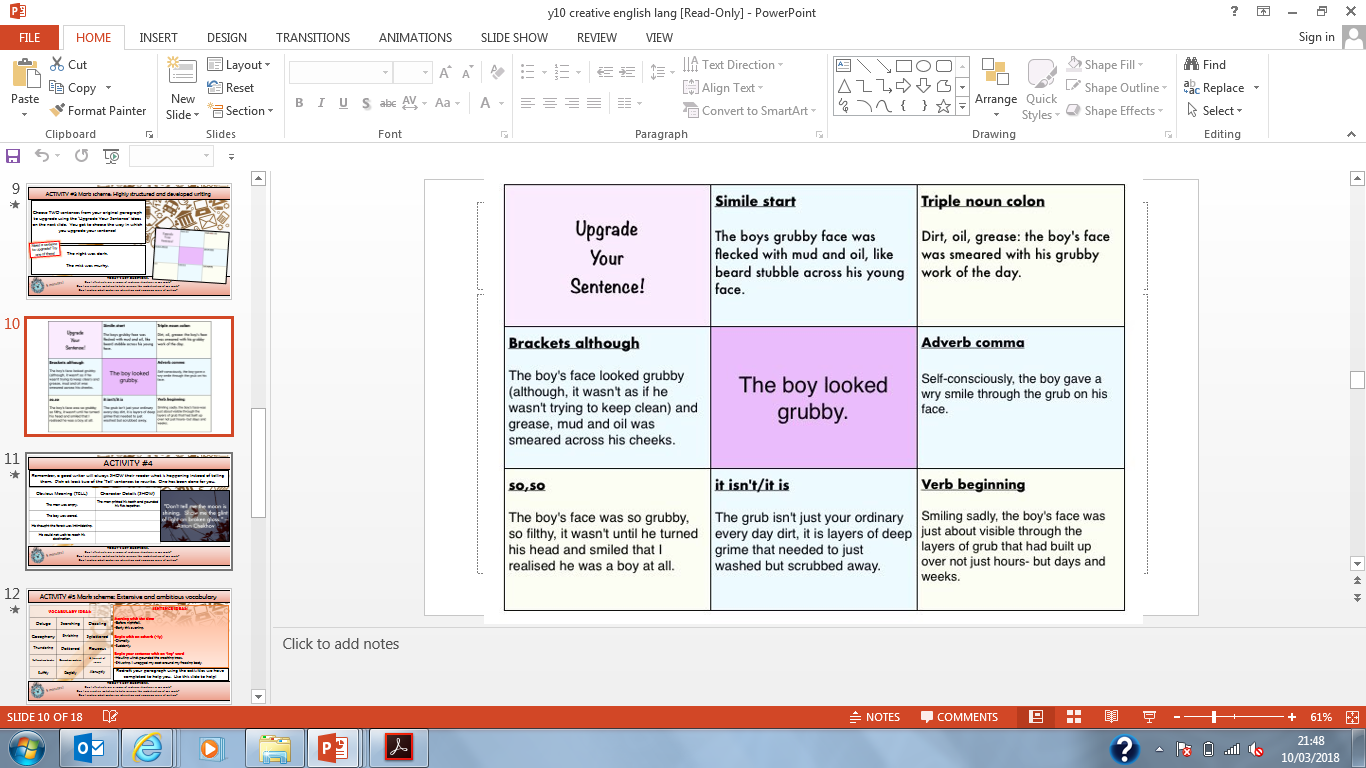 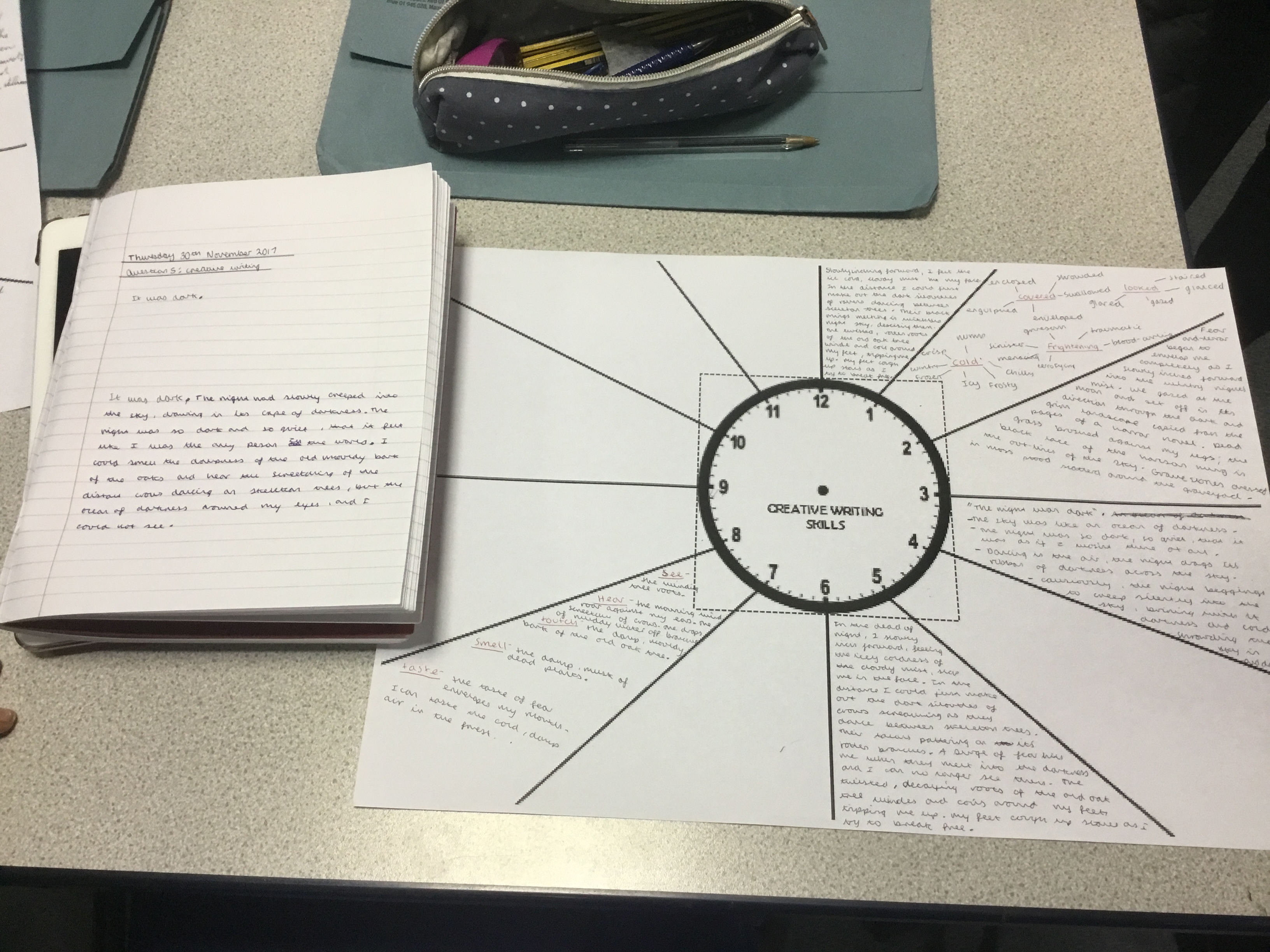